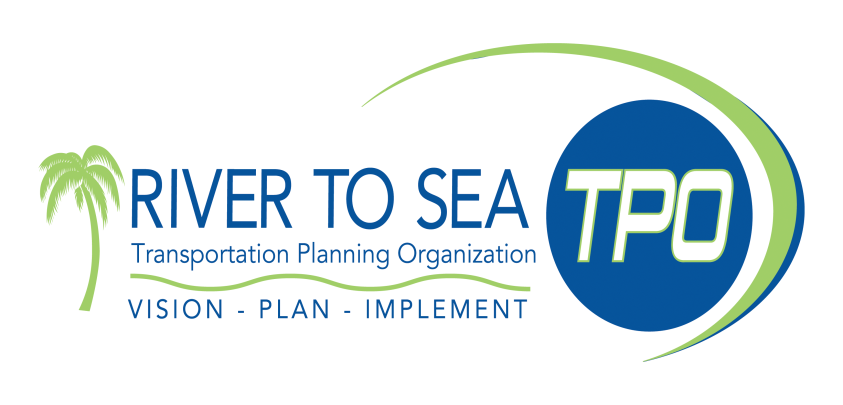 The FAST Act 

Fixing America’s Surface Transportation
River to Sea 
TPO Board Meeting

September 28, 2016
Overview
The FAST Act replaced MAP-21
First long-term transportation law since 2005
Signed into law by the President on December 4, 2015
FAST is a 5-year bill - $300 billion
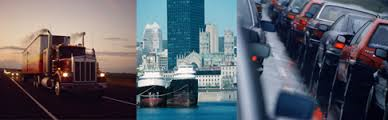 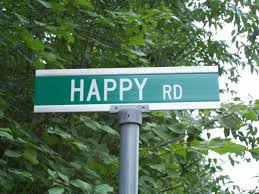 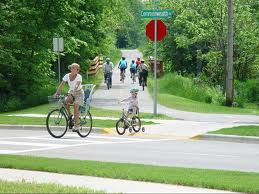 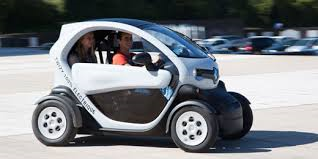 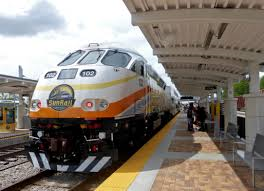 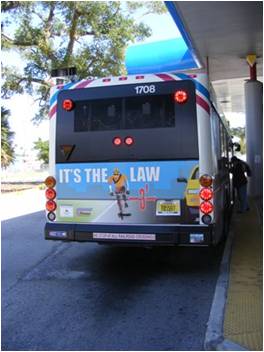 Funding
Federal highway investment increases by 15%
Federal transit investment increases by 18%
Highways
$10.03 billion increase for Florida over the 5-year period ($226.3b total)
Florida gets 95% rate of return on formula funds
Transit
$3.7 billion increase for Florida over the 5-year period ($61.1b total)
Additional funding through discretionary programs
Florida Funding by Program
Source: FHWA Presentation to MPOAC, Jan. 28, 2016
Other Provisions
Establishes new freight program; dedicated funding
Creates an Innovative Finance Bureau (TIFIA, Tolling)
$95 million for research/testing of gas tax alternatives
Competitive/discretionary programs
Additions to program eligibility (CMAQ, HSIP, NHPP, STBGP)
Continues Programs of MAP-21
Performance Measures and targets
Emphasis on Freight program
Acceleration of project delivery
Changes for MPO’s
Modest funding increases for MPOs ($314 to $359 million)
Must have transit representation on MPO boards
Plans must include intercity buses and bus facilities
Engage ports and employer-based commuting programs
Tourism and natural disaster/storm risk reduction
System resiliency and reliability
Plans must include performance measures & targets
Possible consolidation of MPOs
Rule-Making
Changes to the definition of a Metropolitan Planning Area (MPA)
MPA must include the entire urbanized area, plus the contiguous area forecast to become urbanized within the 20 year planning horizon
Would jointly develop planning products including a single metropolitan long range transportation plan (LRTP), Transportation Improvement Program (TIP), and performance targets
This does not currently effect the R2CTPO
Rule-Making
Upcoming Presentations
Review of more specific actions required for the R2CTPO to implement the FAST Act
Discussions of performance measures, target setting and reporting 
Changes to the criteria used to select projects for the LRTP and TIP